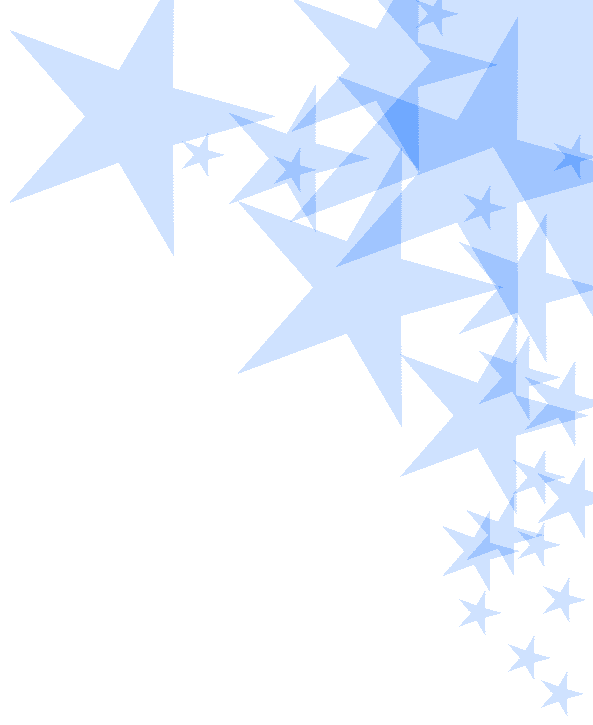 Автор: Ирина Векшина
МИР ЗВЁЗД
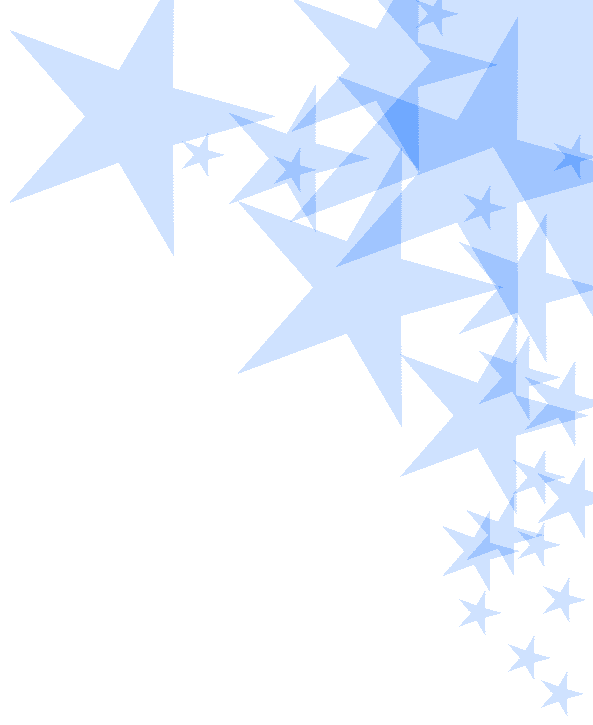 «Послушайте!
Ведь если звезды зажигают –
значит – это кому-нибудь нужно?
Значит – это необходимо,
чтобы каждый вечер над крышами
загоралась хоть одна звезда?!»

                                   В.В. Маяковский
НА УРОКЕ НАМ ПРЕДСТОИТ УЗНАТЬ:
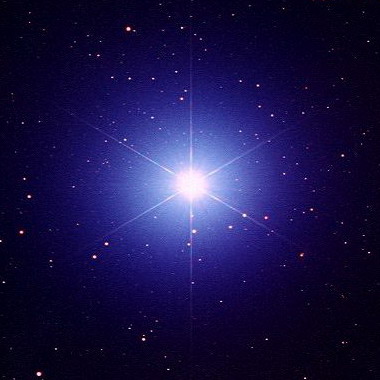 Размеры
Форму
Состав
Температуру
Цвет
Количество
Удалённость от Земли
ЧТО ВЫ ЗНАЕТЕ О ЗВЁЗДАХ?
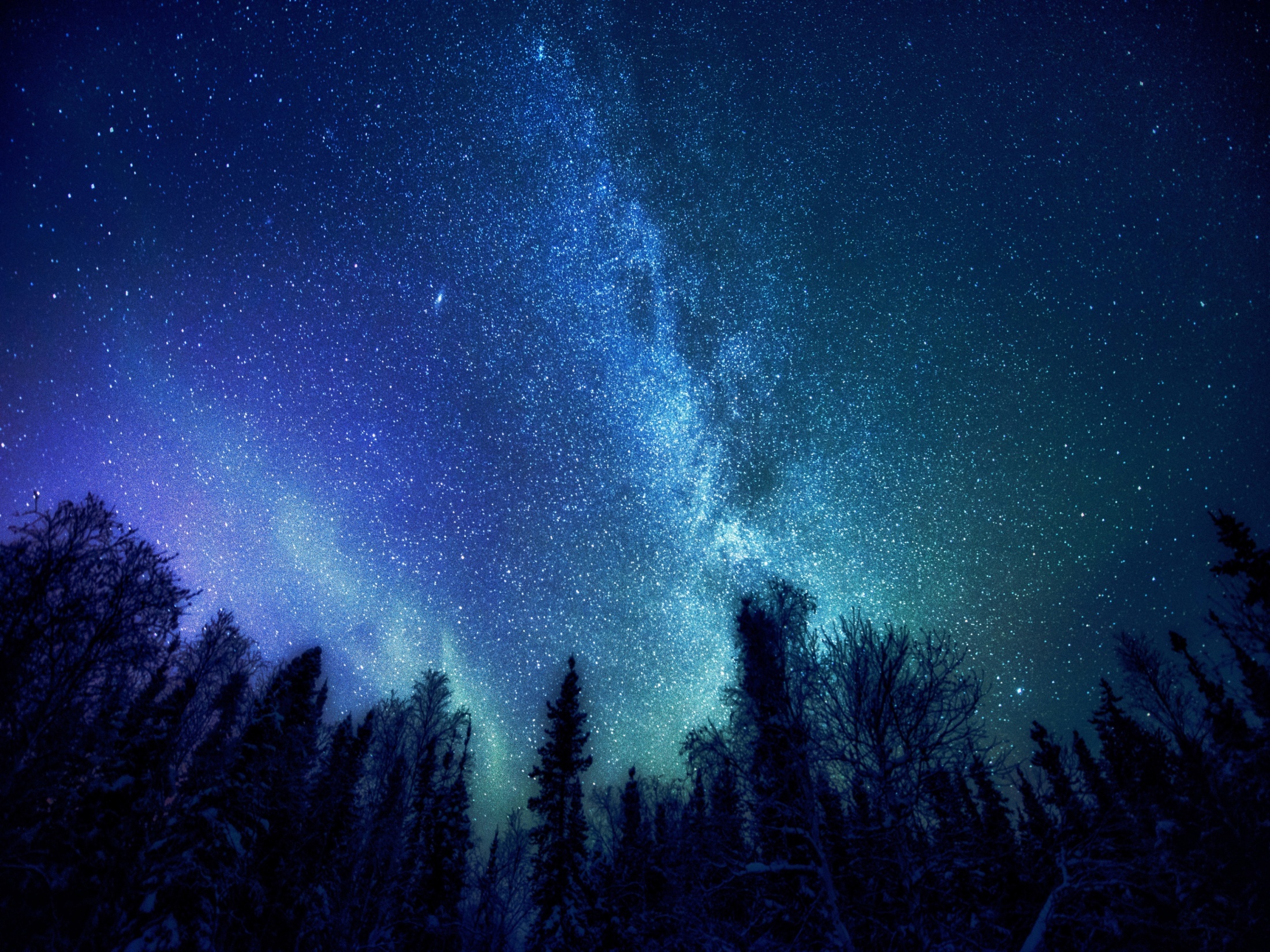 Что такое звезды?
Если спросят вас
Отвечайте смело-
Раскаленный газ.
А еще запомните,
Дети, навсегда,
Что большая очень
Каждая звезда
.
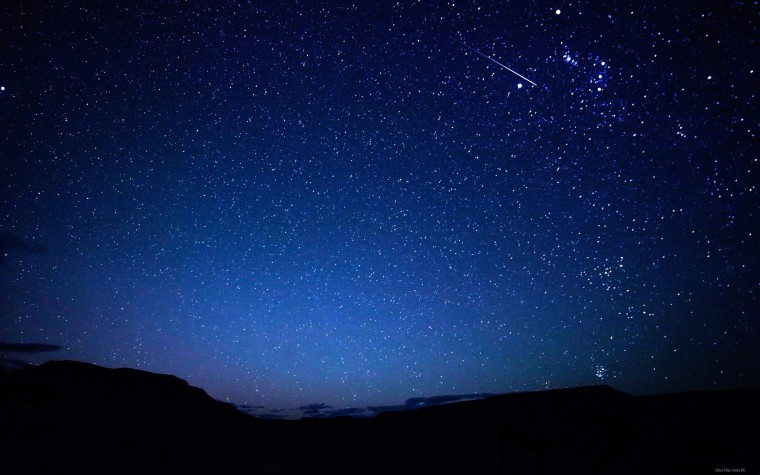 Звезды- .…………..,. ………......., ..………… шары.   (Запись в тетрадь)
огромные
раскаленные
газовые
А как вы думаете, какая из звезд изучена человеком лучше других? Почему?
Докажите конкретными фактами, что это действительно так.  
(работа с учебником, запись в тетрадь)
Факт- в 400 раз больше Луны и в 109 раз больше Земли.

Факт- в 750 раз тяжелее всех планет Солнечной системы.

Факт- температура внутри него 15 млн. градусов.
Солнце- огромное: 
     

Солнце- массивное:
   

Солнце- раскаленное:
ГРУППЫ ЗВЁЗД ПО РАЗМЕРАМ (работа с учебником, запись в тетрадь)
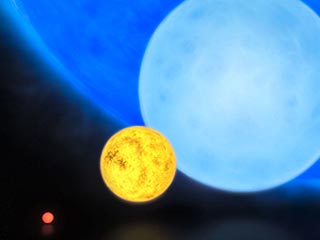 СВЕХГИГАНТЫ – 
в сотни раз  >
ГИГАНТЫ – 
в десятки раз  >
КАРЛИКИ – 
=  или   <
ГРУППЫ ЗВЁЗД ПО ЦВЕТУ (работа с учебником, запись в тетрадь)
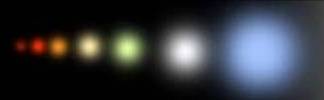 3 000º
6 000º
10 000º
30 000º и >
СКОЛЬКО ЗВЁЗД НА НЕБЕ?
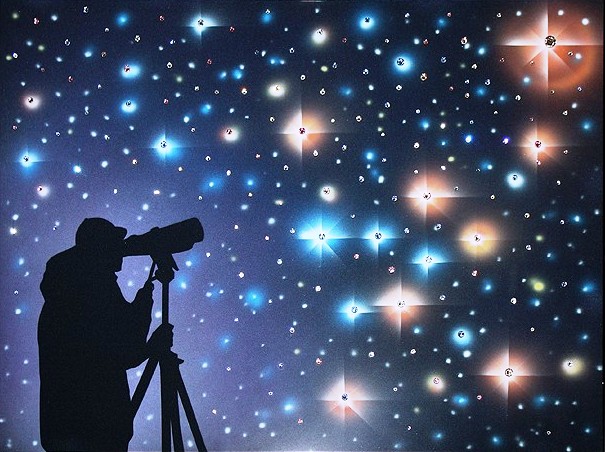 Открылась бездна 
звёзд полна;
Звездам числа нет,
 бездне дна.

                  М.В. Ломоносов
КОЛИЧЕСТВО ЗВЁЗД
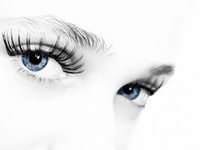 Невооружённым глазом люди могут увидеть примерно 6 000 звёзд.


В бинокль – 60 000 звёзд.



В самый мощный телескоп – до 200 млн. звёзд.
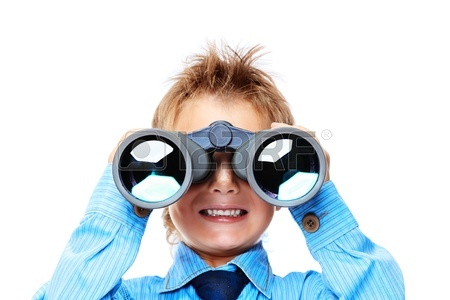 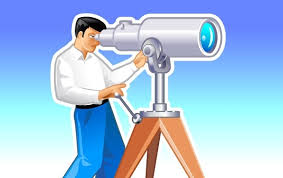 УДАЛЁННОСТЬ ЗВЁЗД ОТ ЗЕМЛИ
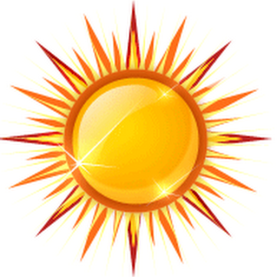 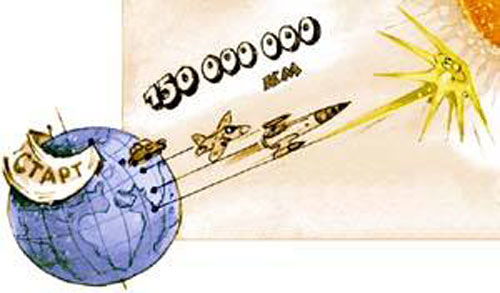 Автомобиль – 200 лет
Реактивный самолёт – 20 лет
Космическая ракета – 7-8 месяцев
Солнечный луч – 8 мин 20 сек
УДАЛЁННОСТЬ ЗВЁЗД ОТ ЗЕМЛИ
Другие звезды находятся от Земли значительно дальше, чем Солнце.

Есть во Вселенной звезды, свет от которых доходит до нас через тысячи и миллионы лет.
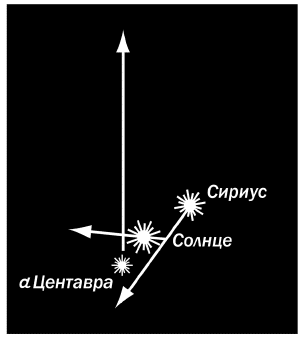 Полярная звезда
200 лет
Световой год – это расстояние, которое свет проходит за 1 год.
Скорость света огромна –
 300 тыс. км в секунду. 
За год он преодолевает почти   10 триллионов километров. 
Это и есть световой год.
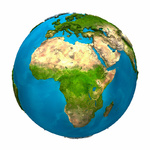 9 лет
4 года
луч света
ОТКРОЙТЕ ДЛЯ СЕБЯ СЕКРЕТ…
Задумывались ли вы над тем, что, глядя на звёздное небо, вы заглядываете в прошлое?
Ведь свет от звезд летел к нашей планете несколько веков или тысячелетий.
Потому сегодня мы видим их не такими, какие они есть сейчас, а такими, какими были в далекие времена.
Что собой представляет картина звездного неба сейчас, узнают наши потомки не одно тысячелетие спустя.
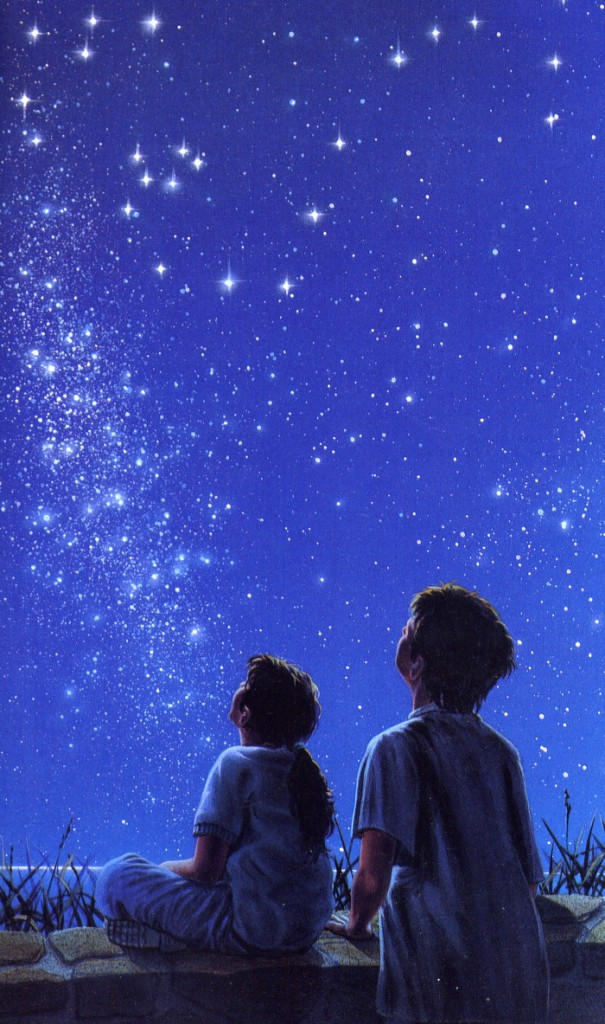 Самопроверка
Какие утверждения верны ?
А.  Солнце- это звезда, то есть небесное тело, которое светит отраженным светом.
Б.  Солнце вращается вокруг своей оси.
В.  Солнце- это огромный, раскаленный, газовый шар.
Г.   Солнце- красный карлик.
Д.  Солнце- центр Солнечной системы.
Е.   На Землю попадает одна двухмиллиардная часть солнечного тепла и света. 
Ж.  Расстояние от Земли до Солнца 150 млн. км.
Поверь себя
Б, В, Д, Е, Ж
Домашнее задание
п. 13, задания в рабочей тетради по теме.